Pengembangan Kurikulum Tematik
Moh Salimi
Kerangka Pikir
Definisi Kurikulum
Seperangkat atau sistem rencana dan pengaturan mengenai isi dan bahan pembelajaran yang dipedomani dalam aktivitas belajar mengajar
Perangkat mata pelajaran dan program pendidikan yang diberikan oleh suatu lembaga penyelenggara pendidikan yg berisi rancangan pelajaran yg akan diberikan kepada    peserta didik
Seperangkat perencana dan pengeturan mengenai isi dan bahan serta cara yang digunakan sebagai penyelengaraan kegiatan belajar mengajar
Pengalaman pembelajaran yang terarah dan terencana secara terstruktur dan tersusun melalui proses rekunstruksi pengetahuan dan pengalaman secara sitematis yang berada di bawah pengawas lembaga pendidikan sehingga pelajar memiliki motivasi dan minat belajar.
Seperangkat (tujuan, isi (bahan), cara, evaluasi)
Kurikulum Ideal/Ide dan Kurikulum Actual/Real
Pedoman
Bukti/ Bahan Evaluasi
Bentuk
Kurikulum Mata Pelajaran
Kurikulum Terpadu
Kurikulum Mata Pelajaran
Disebut Juga ......
Definisi
Latar Belakang
Tujuan
Kelebihan
Kekurangan
Kurikulum Terpadu
Disebut Juga ......
Definisi
Latar Belakang
Tujuan
Kelebihan
Kekurangan
Pembelajaran Terpadu
Arti/Definisi/Pengertian
Suatu pendekatan dalam pembelajaran yang mengaitkan beberapa aspek dalam satu mata pelajaran atau antar mata pelajaran
Harapan/Tujuan
Siswa mendapat pengetahuan yang utuh dan bermakna
Latar Belakang
Perkembangan berpikir siswa yang holistik
Karakteristik Pembelajaran Terpadu
Pembelajaran berpusat pada anak
Mengutamakan pembentukan pemahaman dan kebermaknaan
Belajar melalui pengalaman langsung
Lebih memperhatikan proses daripada hasil
Sarat dengan muatan keterkaitan
Model Pembelajaran Terpadu
Integration of the Disciplines: Ten Methodologies for Integration (Dr. Mark L. Merickel, Oregon State University)
Integrating Curricula with Multiple Intelligences: Teams, Themes, and Threads (Robin Fogarty and Judy Stoehr, 1995)
Form One: Within a Single Discipline
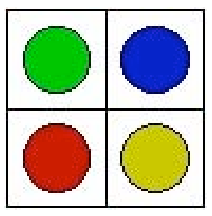 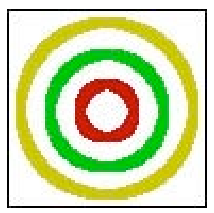 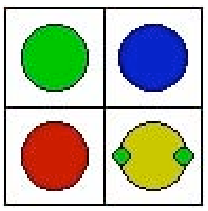 Form Two: Across the Disciplines
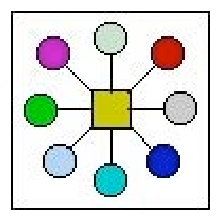 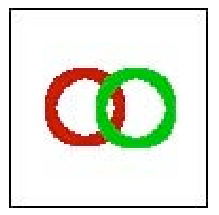 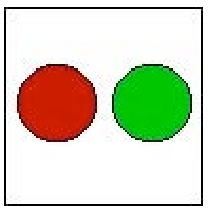 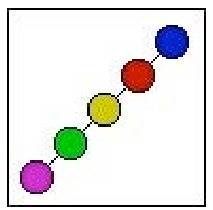 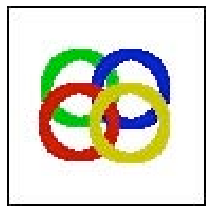 Form Three: Within and Across Learners
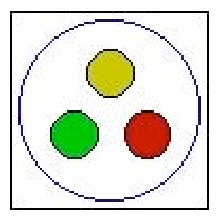 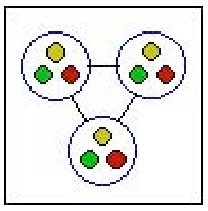 Lazim Digunakan di SD (Indonesia)
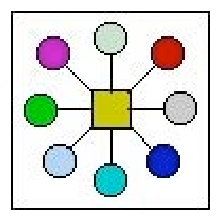 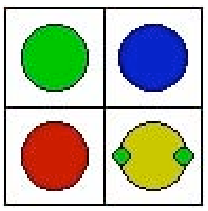 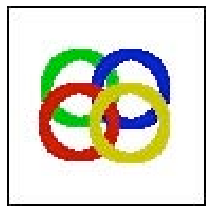 Perencanaan Pembelajaran Tematik
Setidaknya memenuhi empat kriteria
Indikator/Tujuan Pembelajaran sesuai dengan Kompetensi
Kegiatan Pembelajaran menunjang tercapainya Indikator/Tujuan
Instrumen Penilaian dapat menilai tercapainya Indikator/Tujuan
Terdapat Keterhubungan antara ketiganya
Dan memenuhi Karateristik pembelajaran terpadu, terutama “sarat dengan muatan keterkaitan”
Pelaksanaan Pembelajaran Tematik
Memenuhi karakteristik pembelajaran terpadu